CARMEN 
Et les autres IDG
Stéphane LOIGEROT
BRGM/DSI/ISTN/SDI
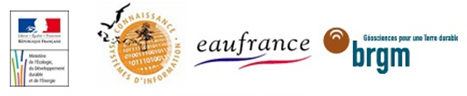 CARMEN depuis 2006
est gratuit depuis le début et le restera
est une plateforme permettant d’être conforme aux préconisations d’INSPIRE, à savoir associer ses données à des métadonnées de données, des métadonnées de services, du téléchargement direct (flux ATOM). Reste très utilisé le téléchargement des données via le FrontOffice
s’adresse à des communautés produisant beaucoup de données : 
Systèmes d’Information sur l’Eau
Systèmes d’information Nature et Paysage
La DGPR et les données sur risques
Les structures en charge de l’urbanisme
180 administrateurs de données actifs en 2016
S.Loigerot  BRGM/DSI
[Speaker Notes: Soit une augmentation de 18,5 % pa]
CARMEN rappel des chiffres clefs
S.Loigerot  BRGM/DSI
Architecture technique 
proche avec le CARMEN V3
Exploitation des WS + stockage FTP + exposition 
des  TRI et PPR
CARMEN v3 expérimente une nouvelle interface 
pouvant contribuer au futur GéoIDE Carto
COMMUNICATION Géo-IDE-GéoRisques
Etude amont en cours
CARMEN et GéoRisques
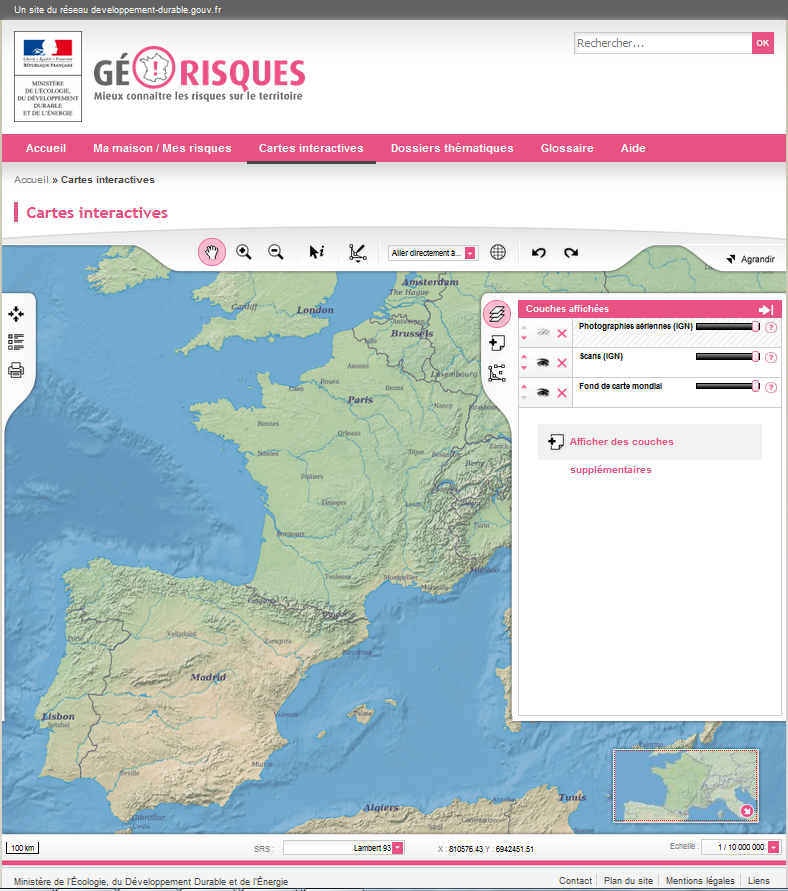 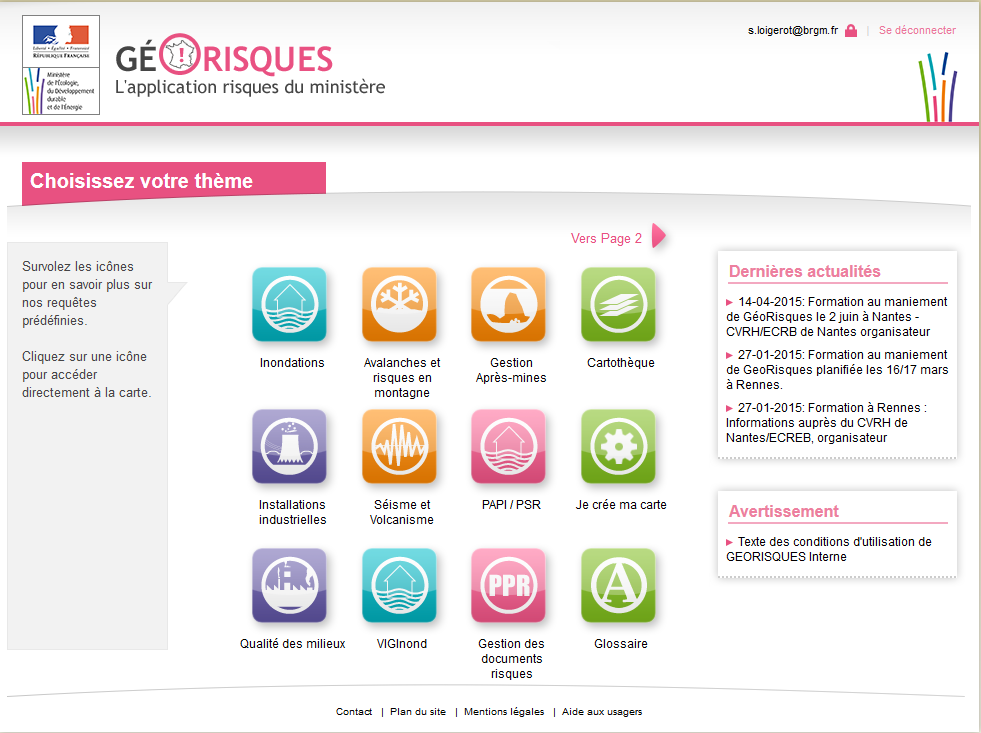 GéoRisques public – georisques.gouv.fr
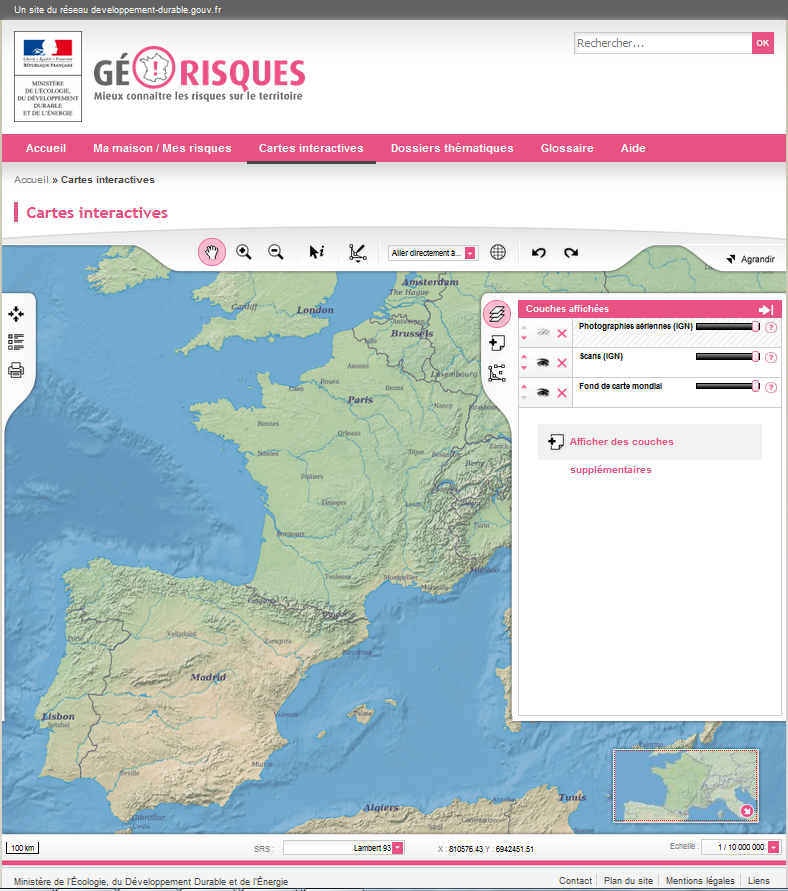 GéoRisques propose pas moins de 121 couches de données géographiques dont 26 issues CARMEN, exploitées dans : 

Cartes interactives : interface cartographique de type Infoterre (wms+métadonnée)

MaMaison/MesRisques : rapport avec mini-cartes, permaliens vers Cartes interactives + tableau récapitulatif
CARMEN un des fournisseurs de services pour GeoRisques public
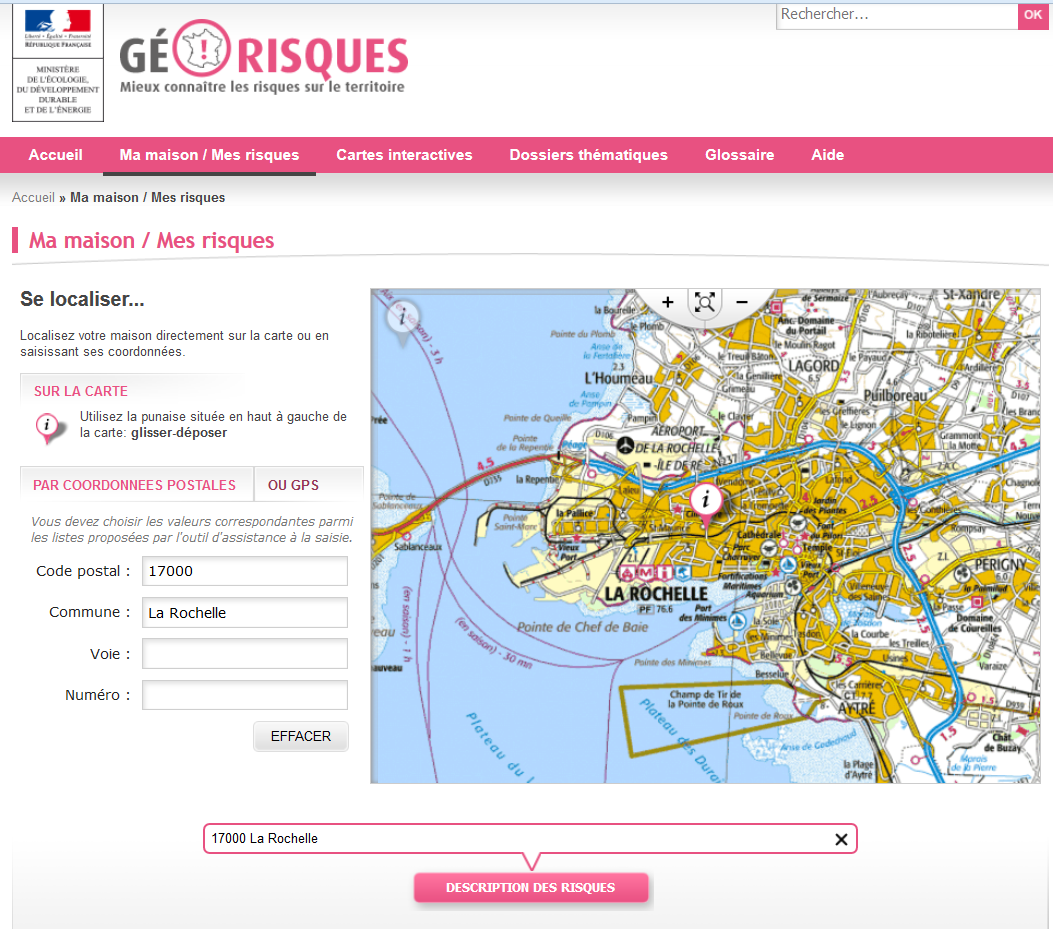 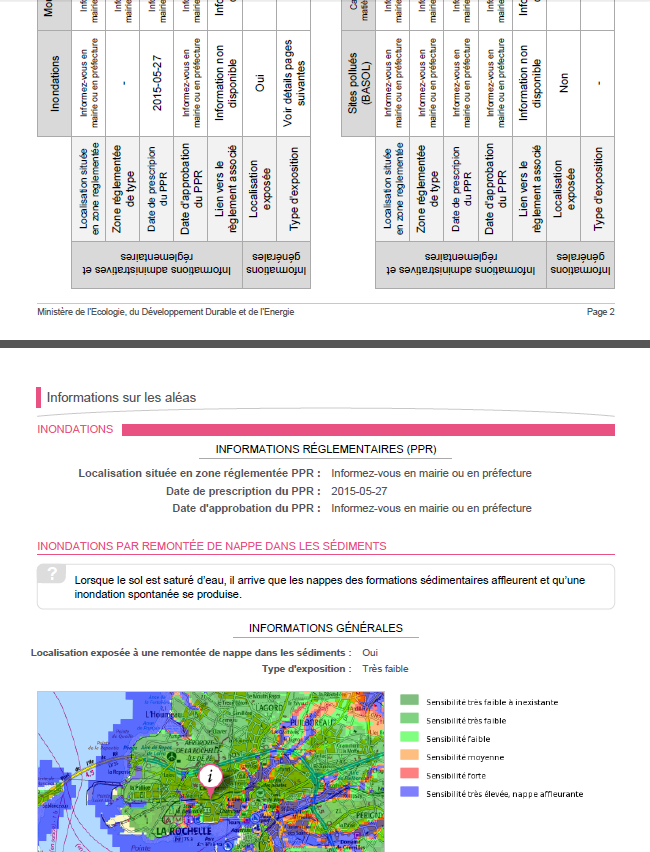 GéoRisques public – georisques.gouv.fr
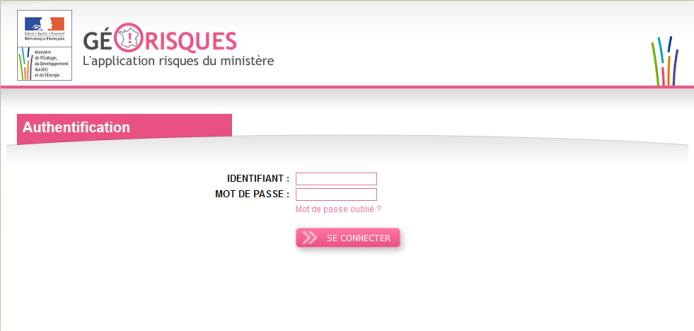 652 adhérents
GéoRisques Autorités Publiques propose 
pas moins de 218 couches de données 
géographiques dont 83 issues CARMEN, 
exploitées dans 12 contextes thématiques : 
Ex : 
Feux de forêts
Inondations 
VIGInond
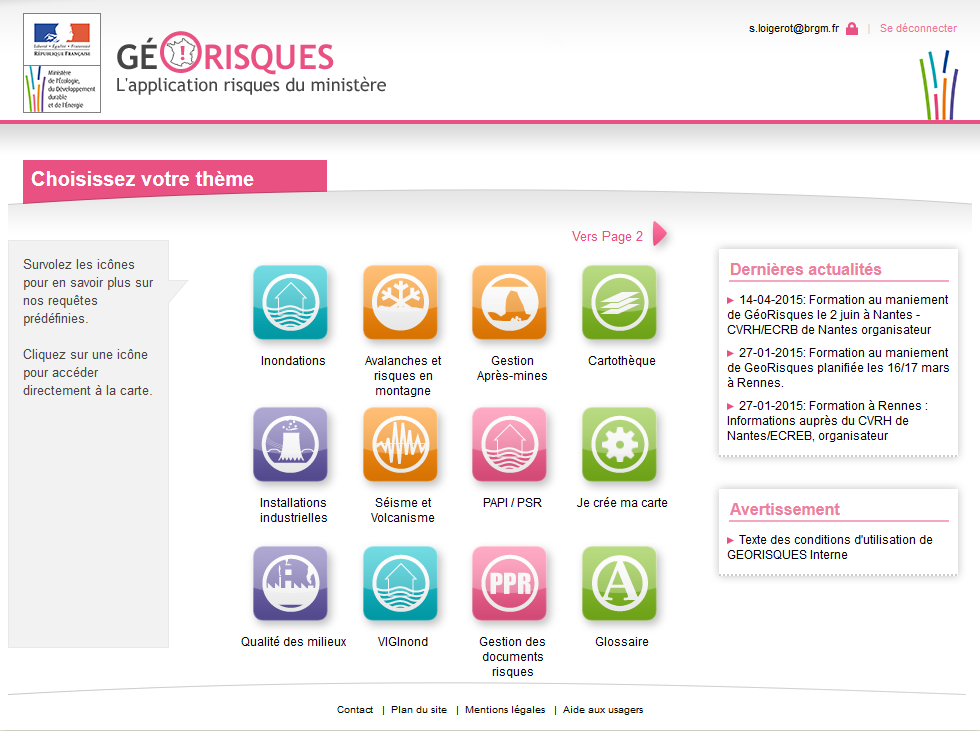 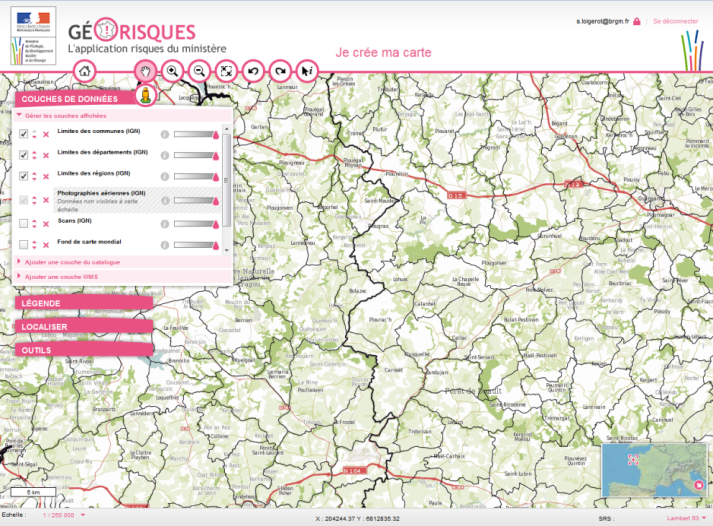 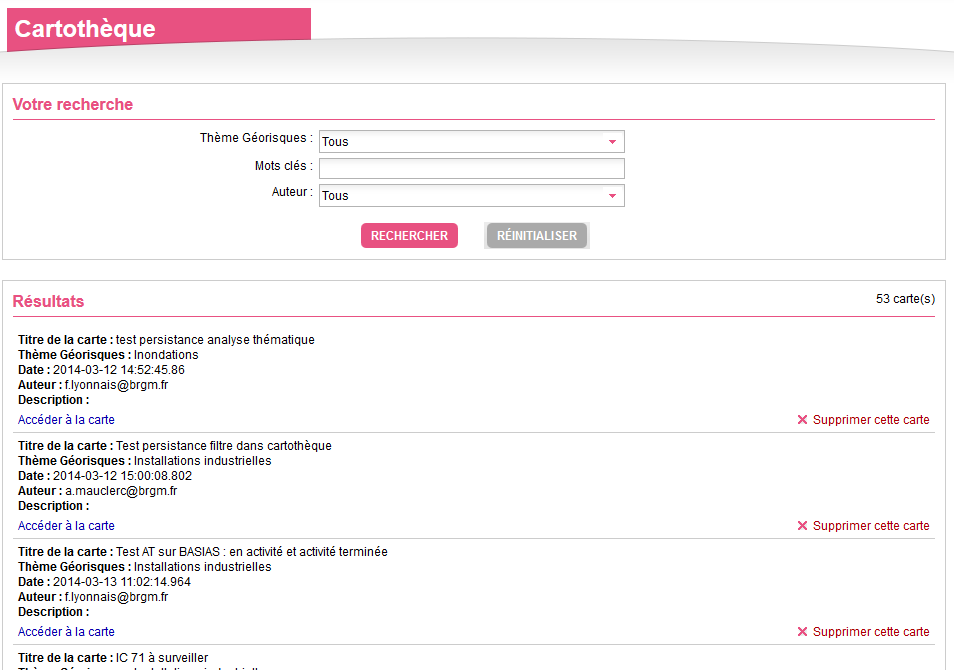 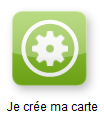 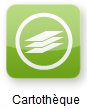 WS CARMEN
WS INFOTERRE
Annotations
Conservation des contextes 
sur le poste de l’adhérent
CARMEN et GéoRisques
Dépôt FTP pour vérification de la conformités  aux géostandards des données attributaires 
des TRI et PPR

Facilité de mise en œuvre : répertoires dans le FTP
Facilité de création des comptes
Sécurisation du dépôt sur l’infra BRGM
Disponibilité pour le projet GéoRisques
PPRT
67 plans déposés
FTP CARMEN
TRI : 108 territoires déposés
PPR
772 plans déposés
CARMEN et les autres IDG
CARMEN est une plateforme de diffusion « alternative »

Pour des services adaptés aux besoins des utilisateurs 
Pour des données moins « bien » structurées  
Pour permettre d’être conforme INSPIRE
Pour une modularité plus importante pour vers les autres  IDG
Journée des adhérents  2°édition
L’équipe Support CARMEN 
Supportcarmen@brgm.fr
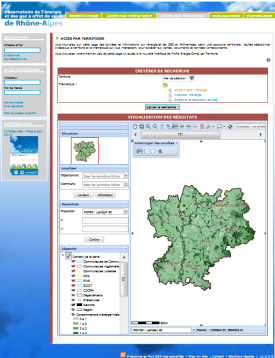 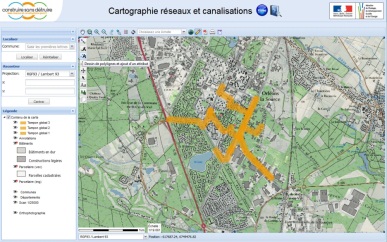 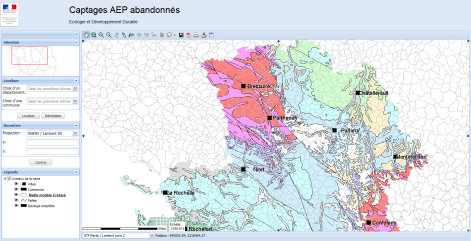 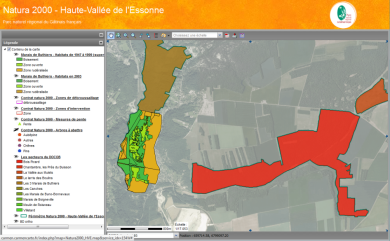 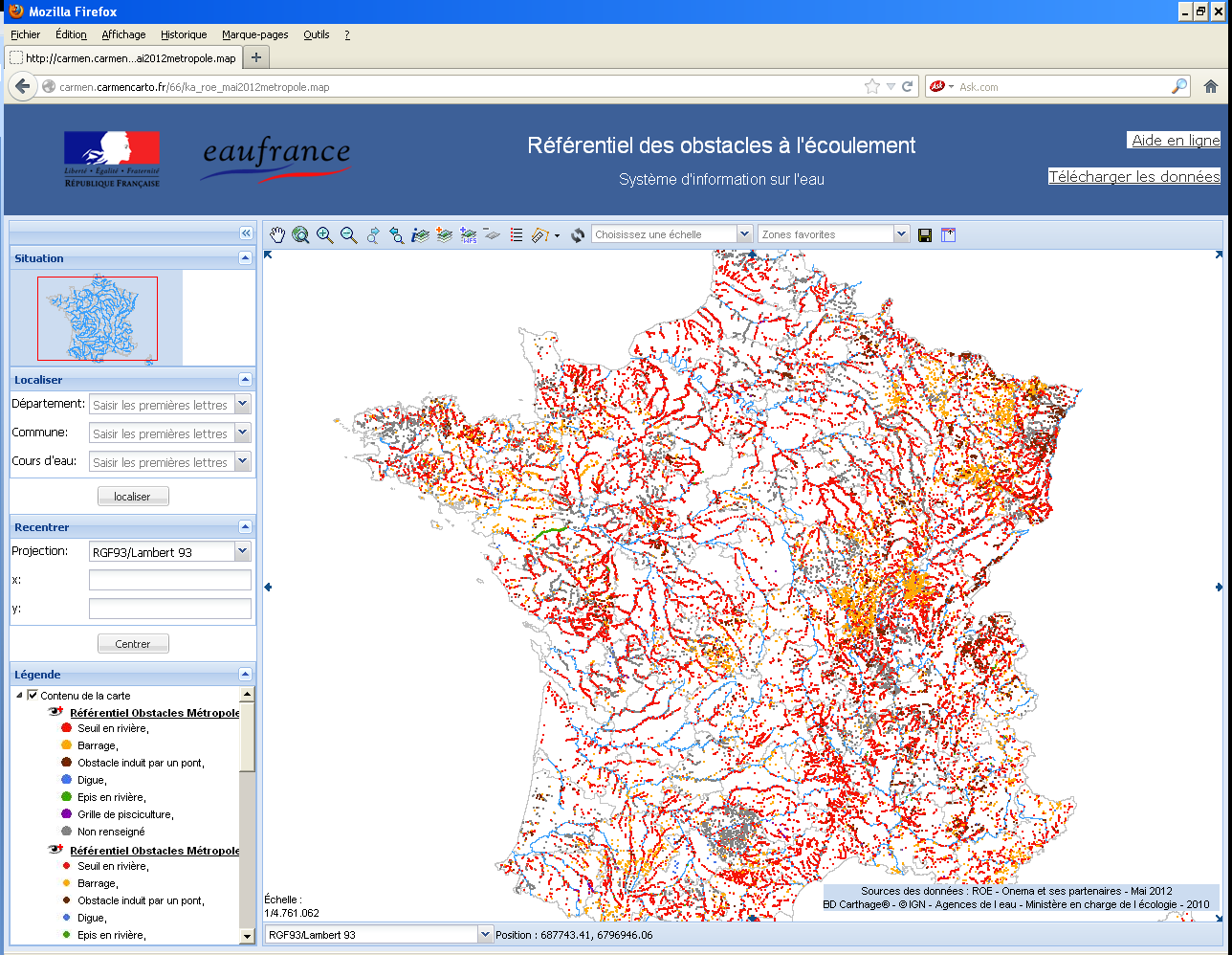 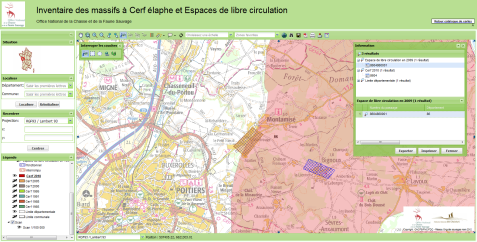 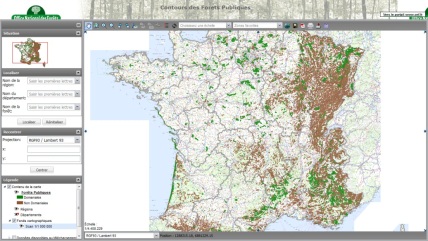 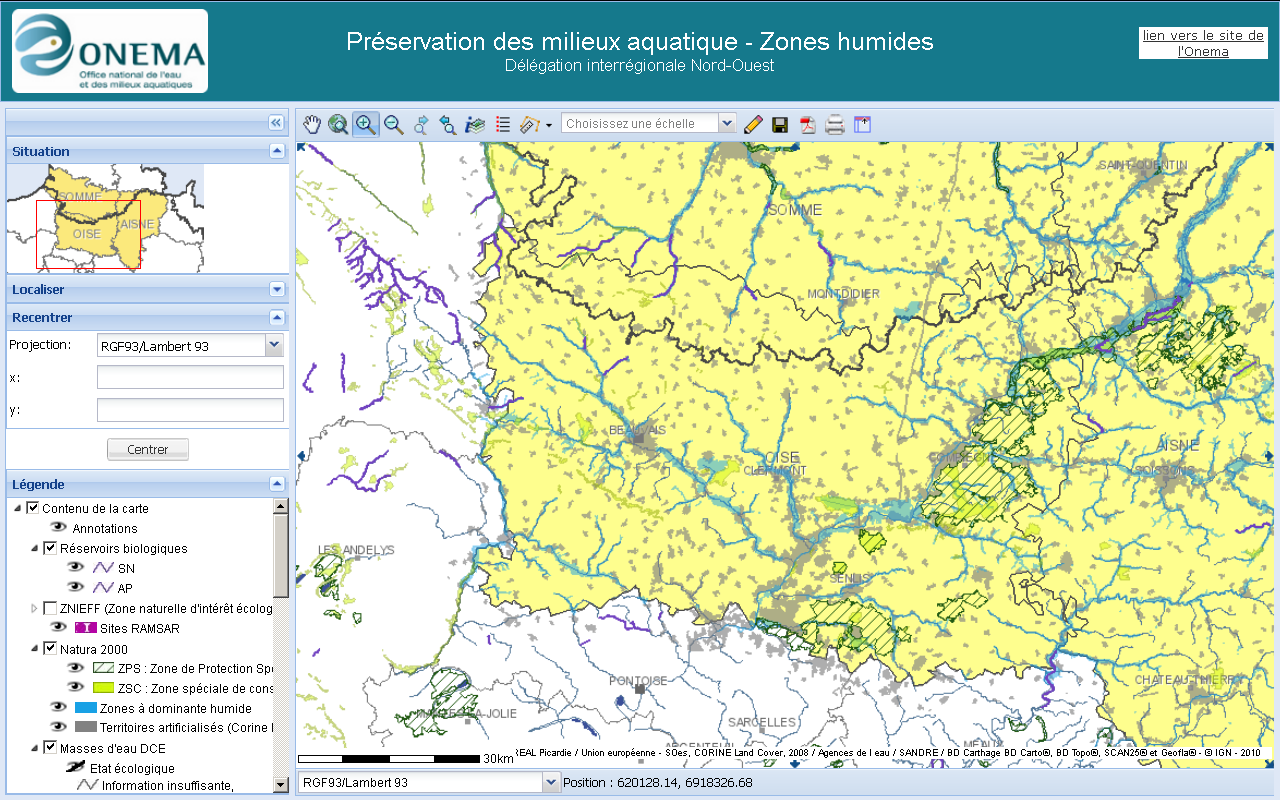 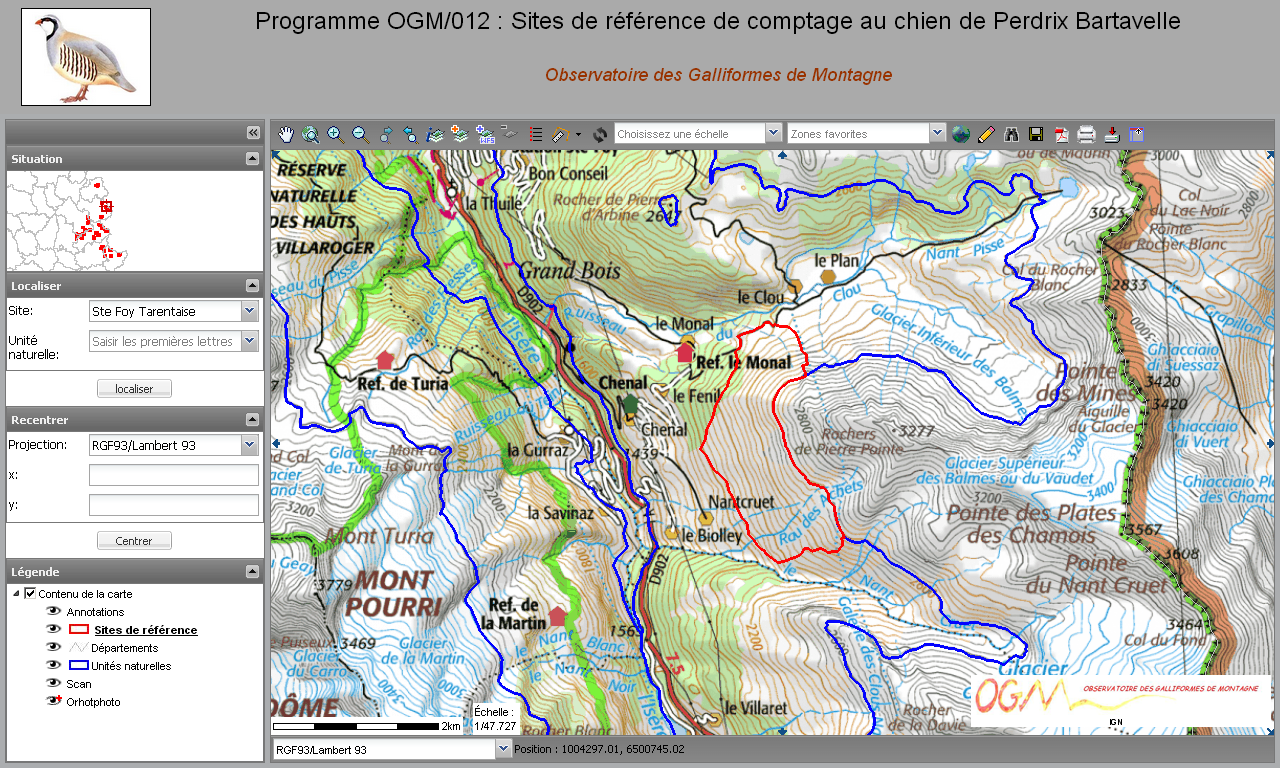 S.Loigerot  BRGM/DSI